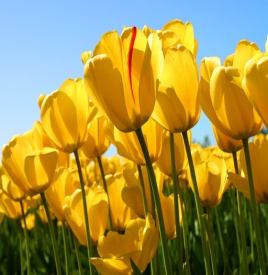 PROLEĆE
Ognjen Laketić III/6
PROLEĆE
U moj kraj proleće stiže,
Sunce sija, 
Kao da je sve bliže.
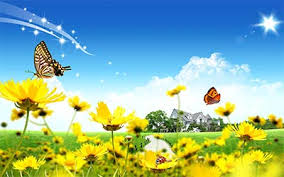 Parkovi mirišu,
Cveće  cveta
Proleću se raduje 
svako dete sveta.
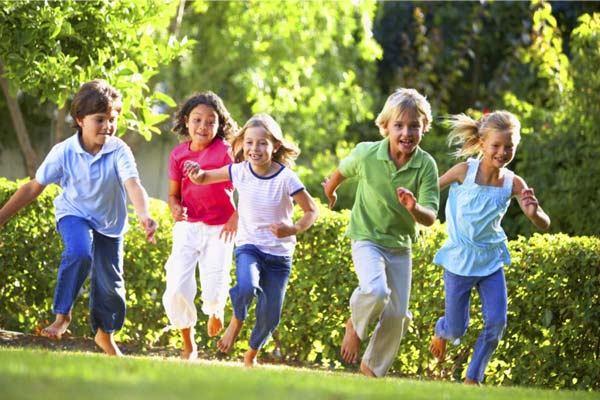 Po livadama trče
Radosna deca
Iz pećine se javlja
Mali meca.
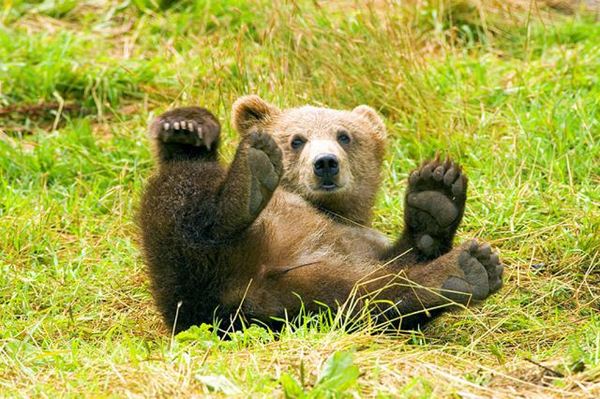 Svuda je buka
Dečija graja,
Uskoro će uskrs 
Da farbamo jaja.
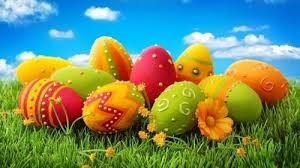